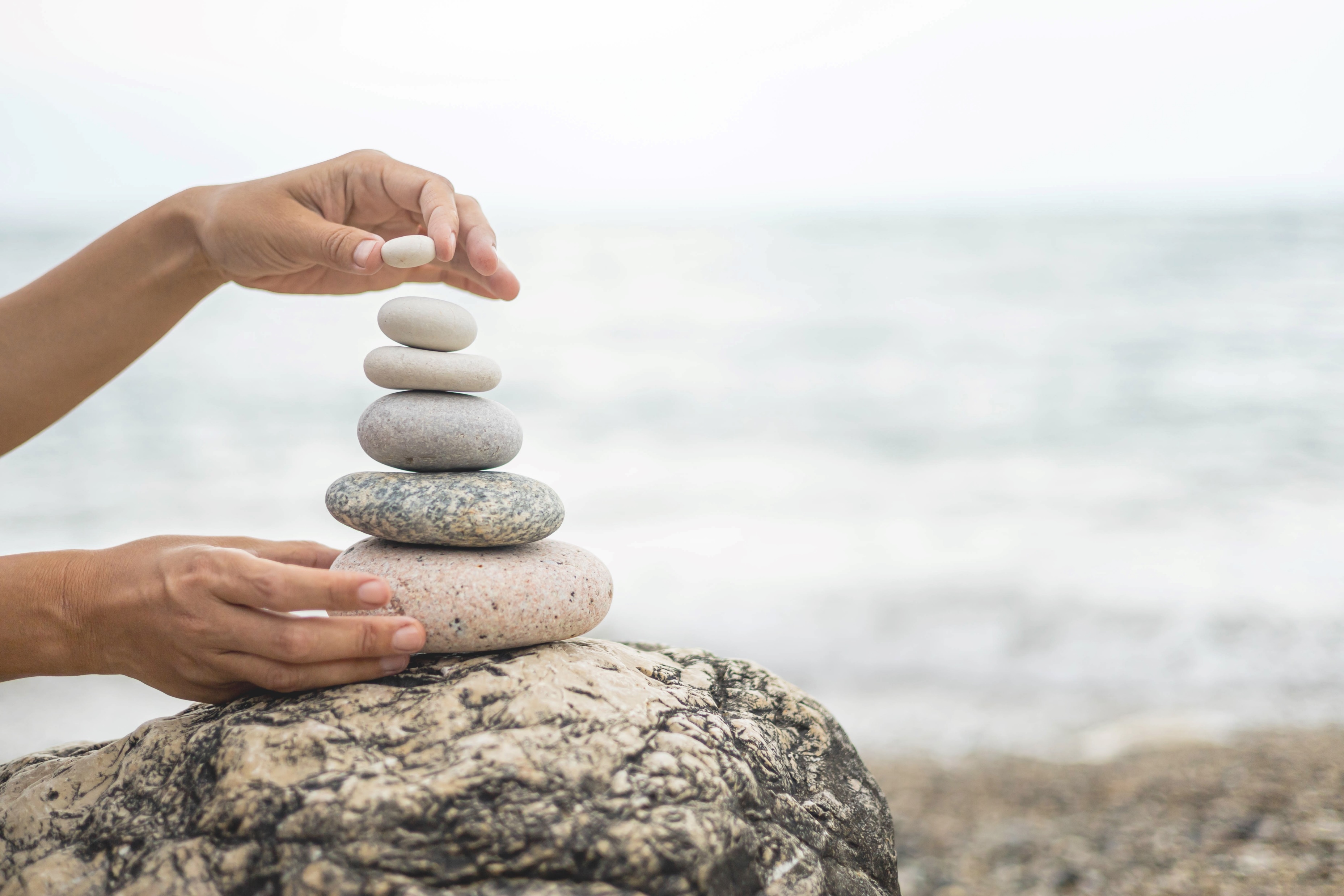 דוגמאות לתכנון שיעור
על מה נדבר היום
נושא 1
נושא 2
היום
נושא 3
תרגול וסיכום
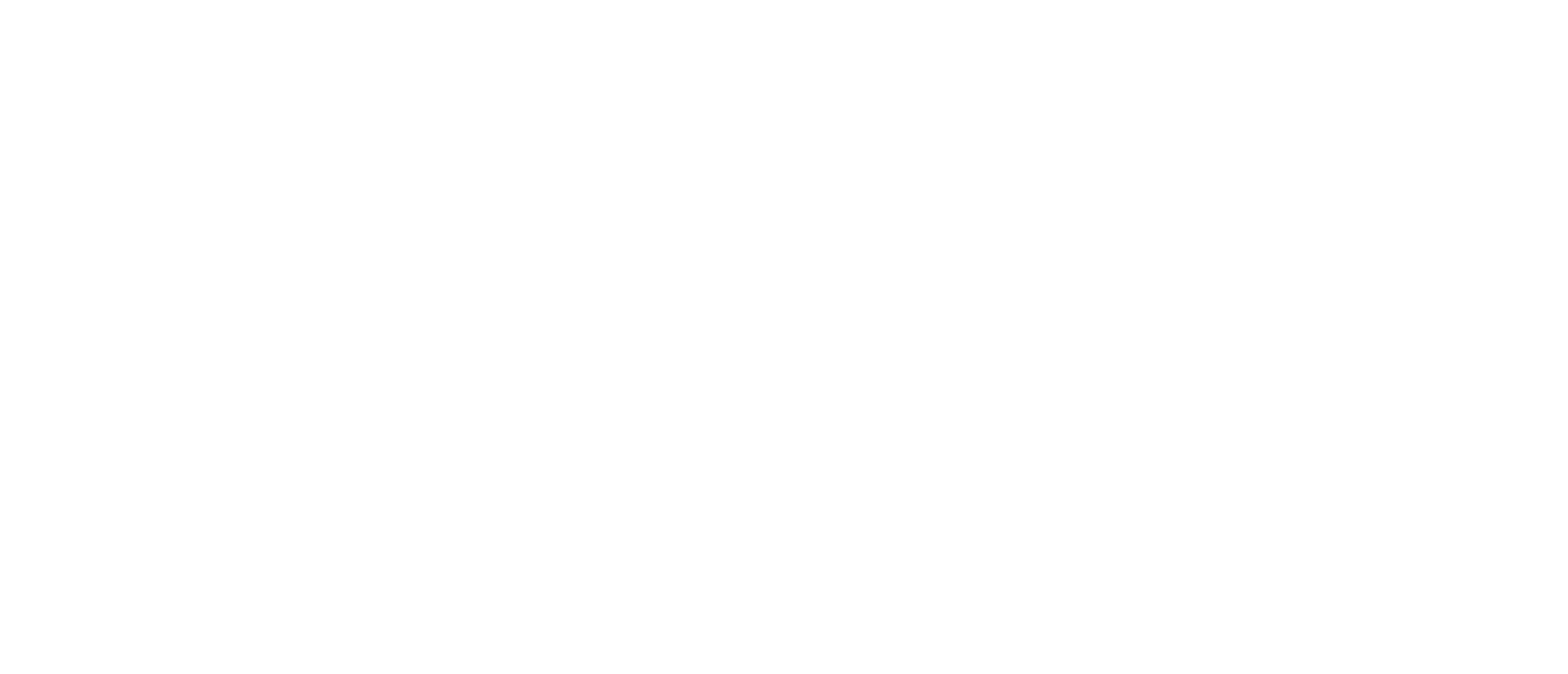 [Speaker Notes: הצגה ראשונית של נושאי השיעור]
נושא השיעור הכללי
נושא 1
נושא 2
הוספת פירוט לאחר לימוד הנושא
היום
חלק א'
נושא 3
הוספת פירוט
חלק ב'
תרגול וסיכום
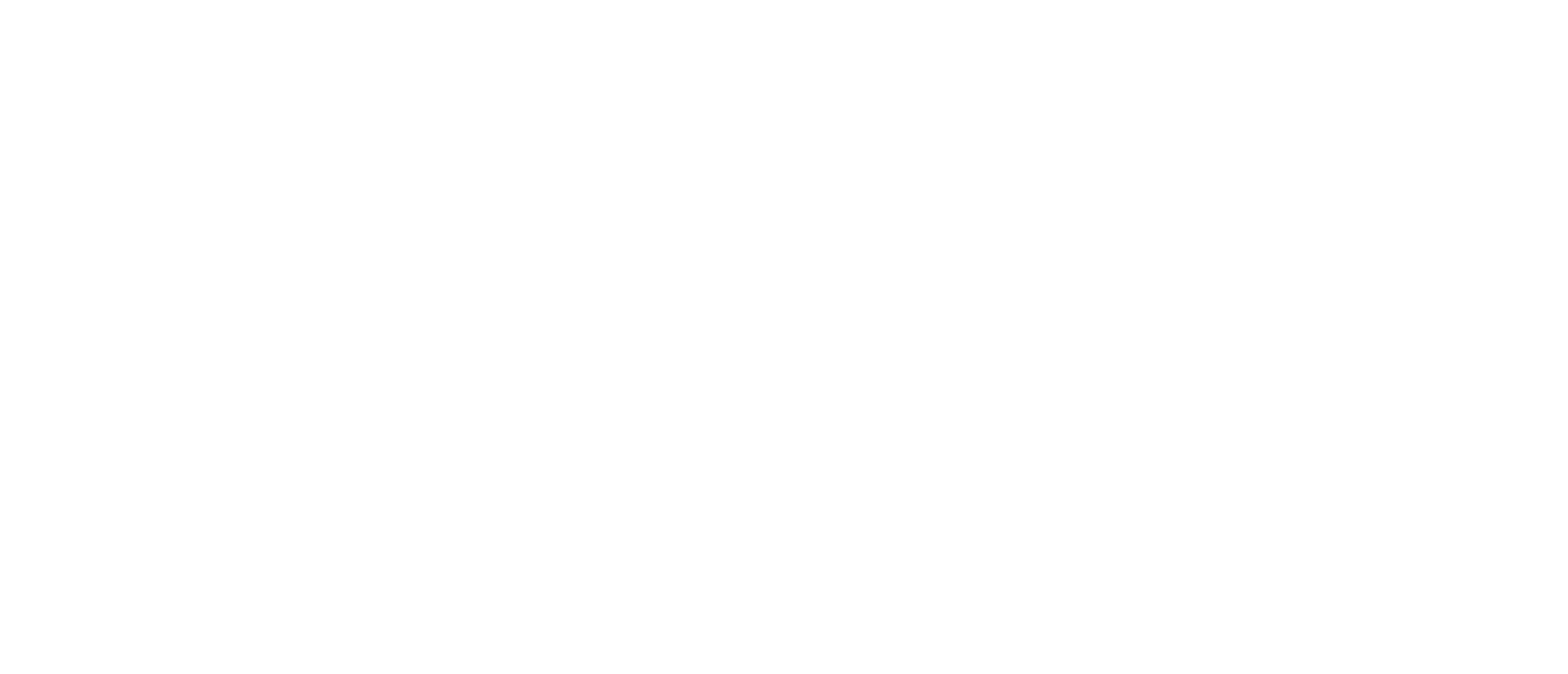 [Speaker Notes: העמקה של המפה תוך כדי השיעור]
תזכורת על נושא השיעור הקודם
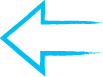 נושא ראשון
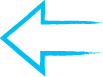 נושא שני
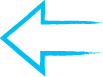 נושא שלישי
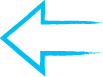 סיכום
היום בשיעור
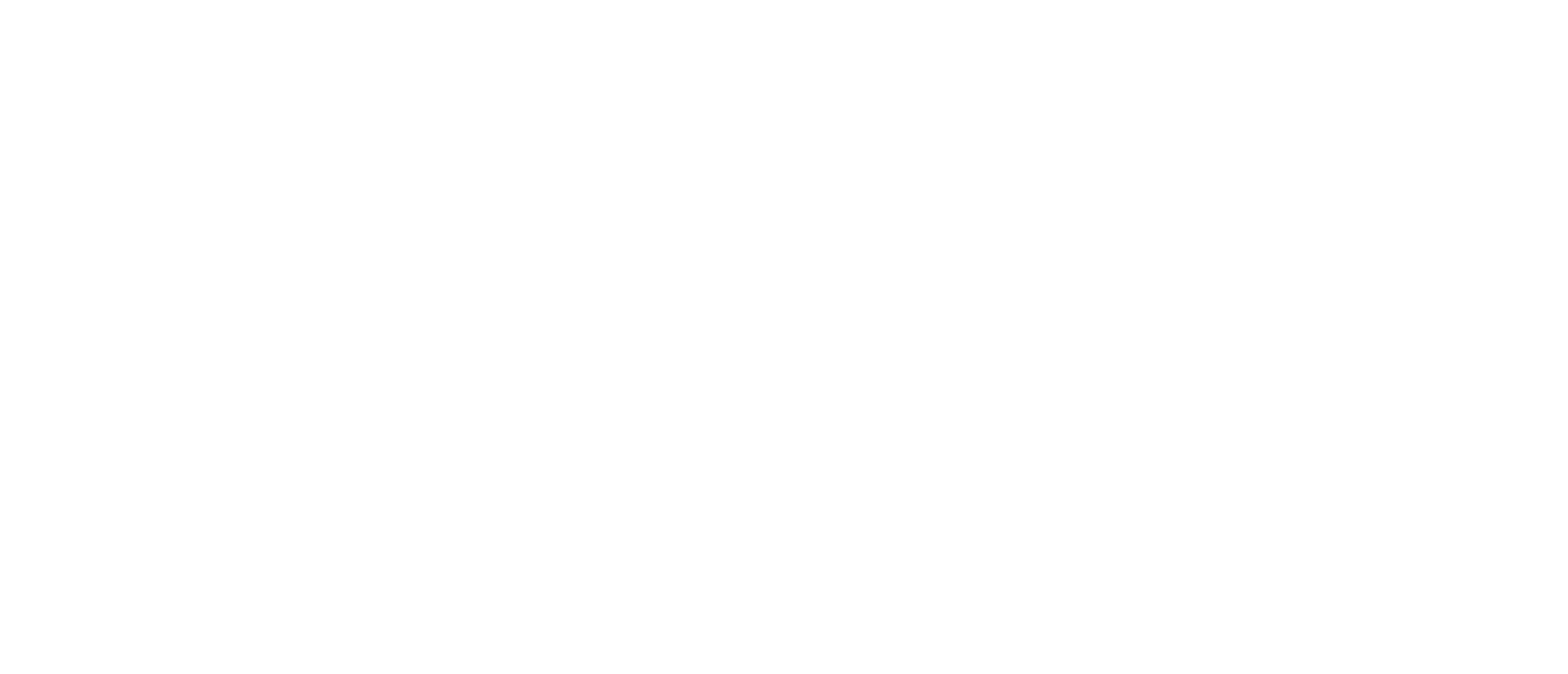 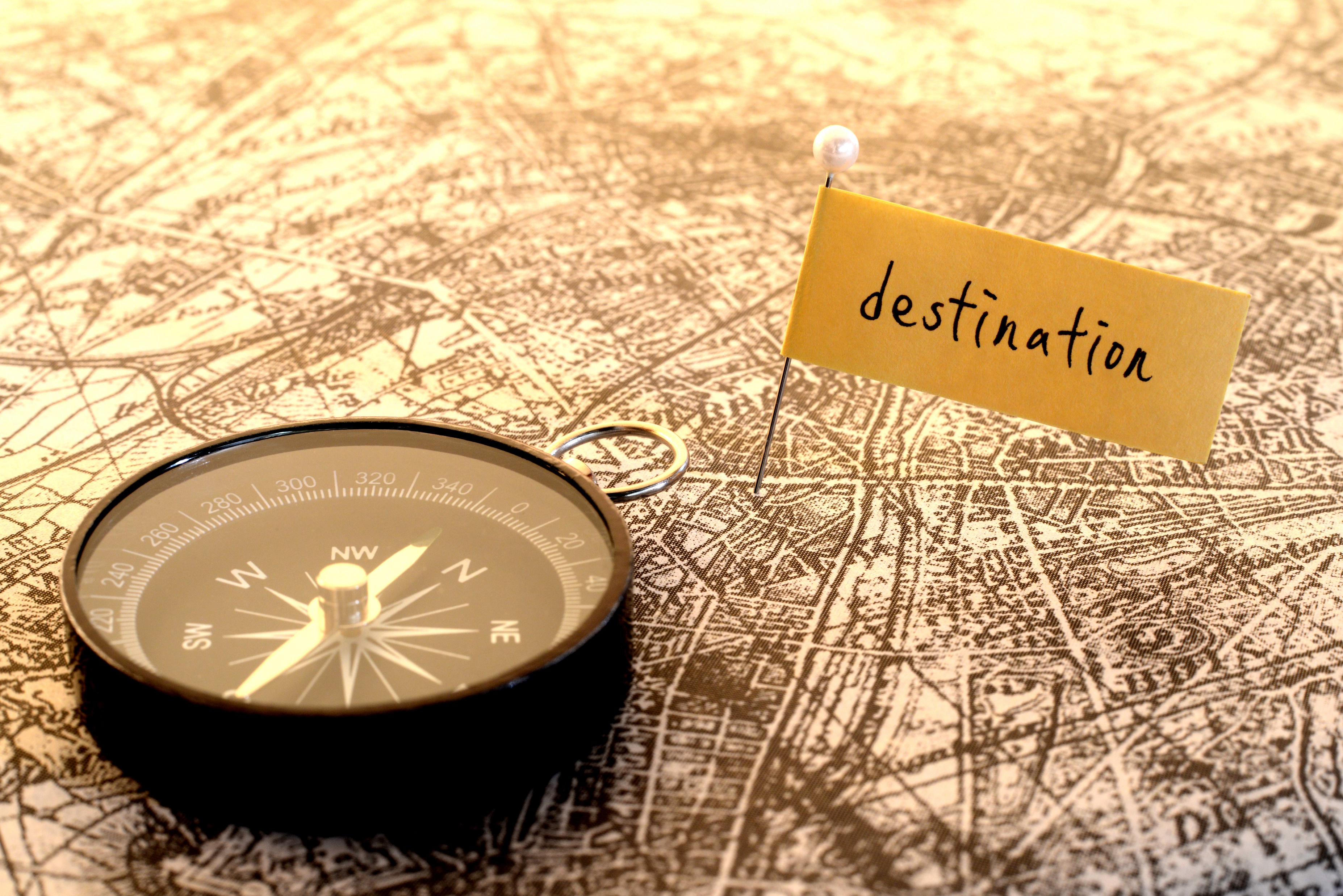 מהלך השיעור
תזכורת משיעור שעבר
מהו זיכרון עבודה ויזואלי?
קיבולת הזיכרון
פרדיגמות נפוצות
ביקורת אפשרית
כיוונים להמשך מחקר בתחום
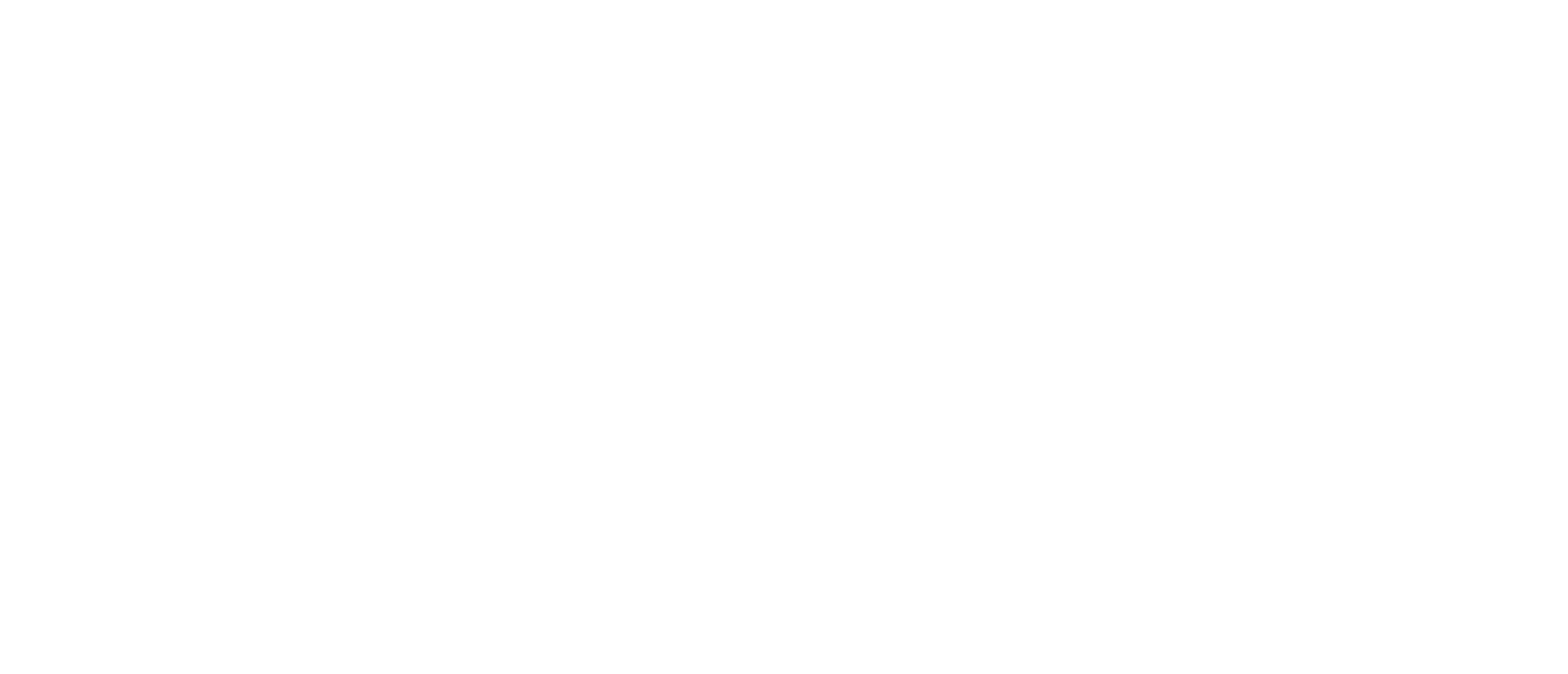 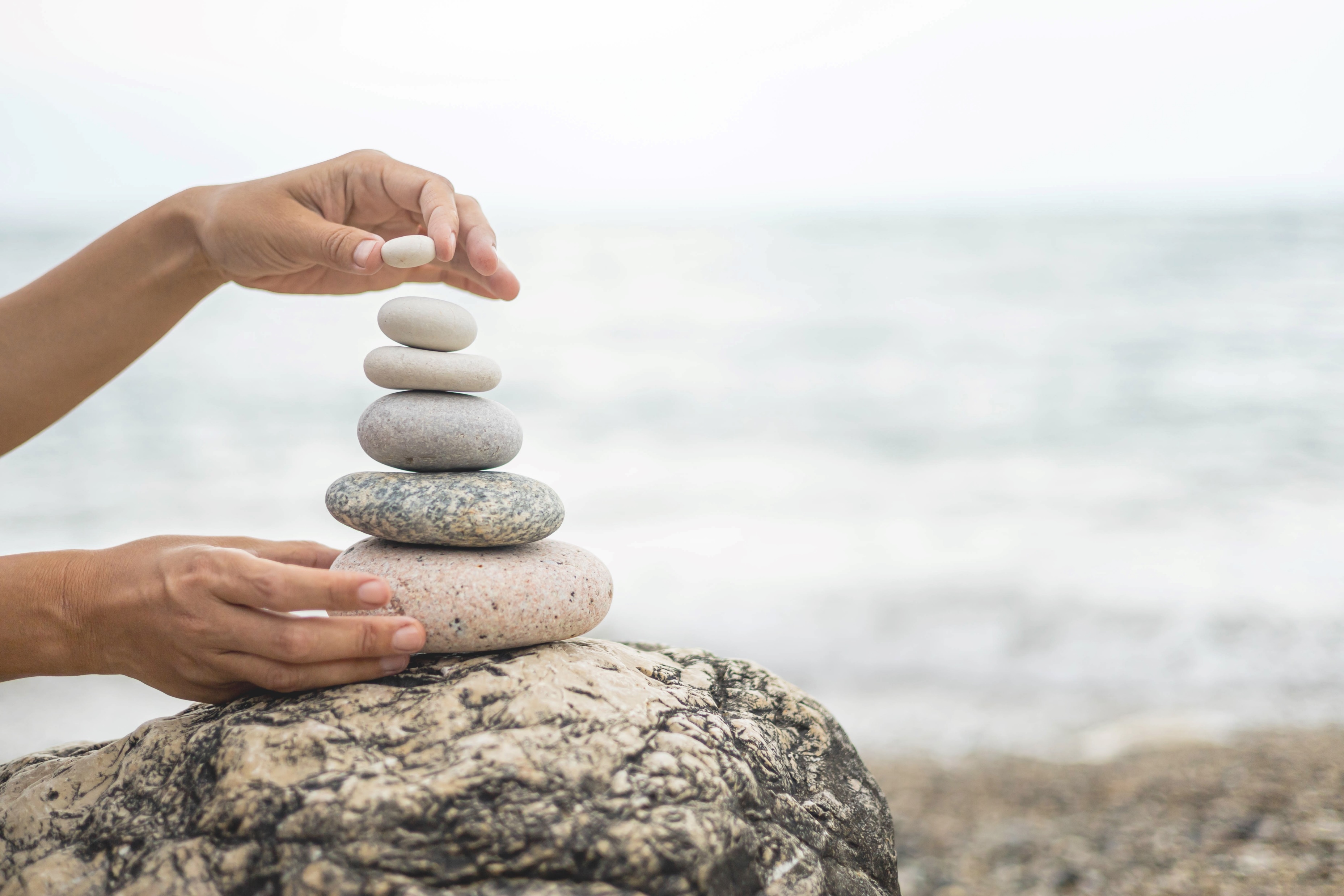 דוגמאות לתכנון קורס
מפת הקורס
"שם הקורס"
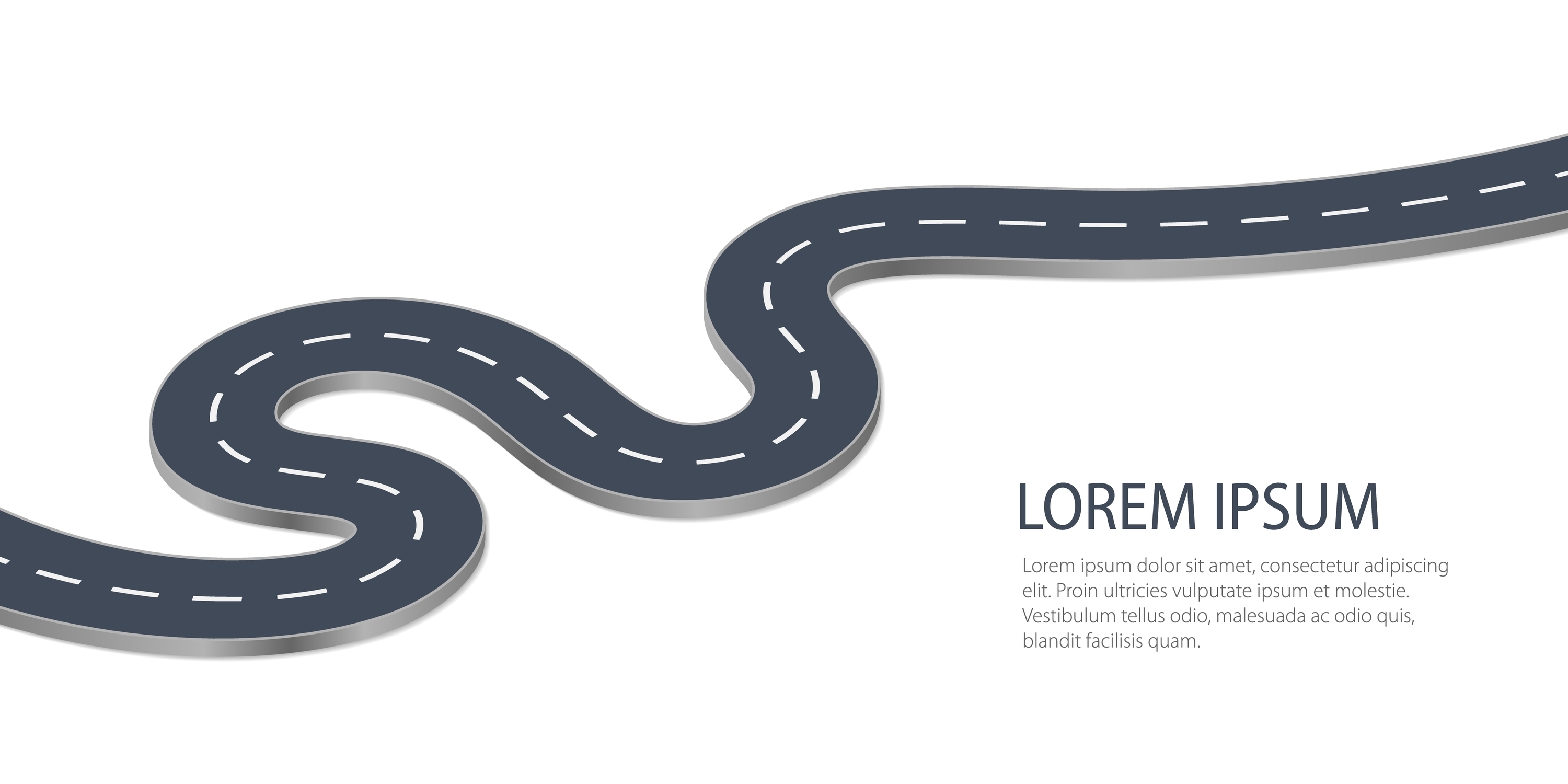 מבוא
נושא
ראשון
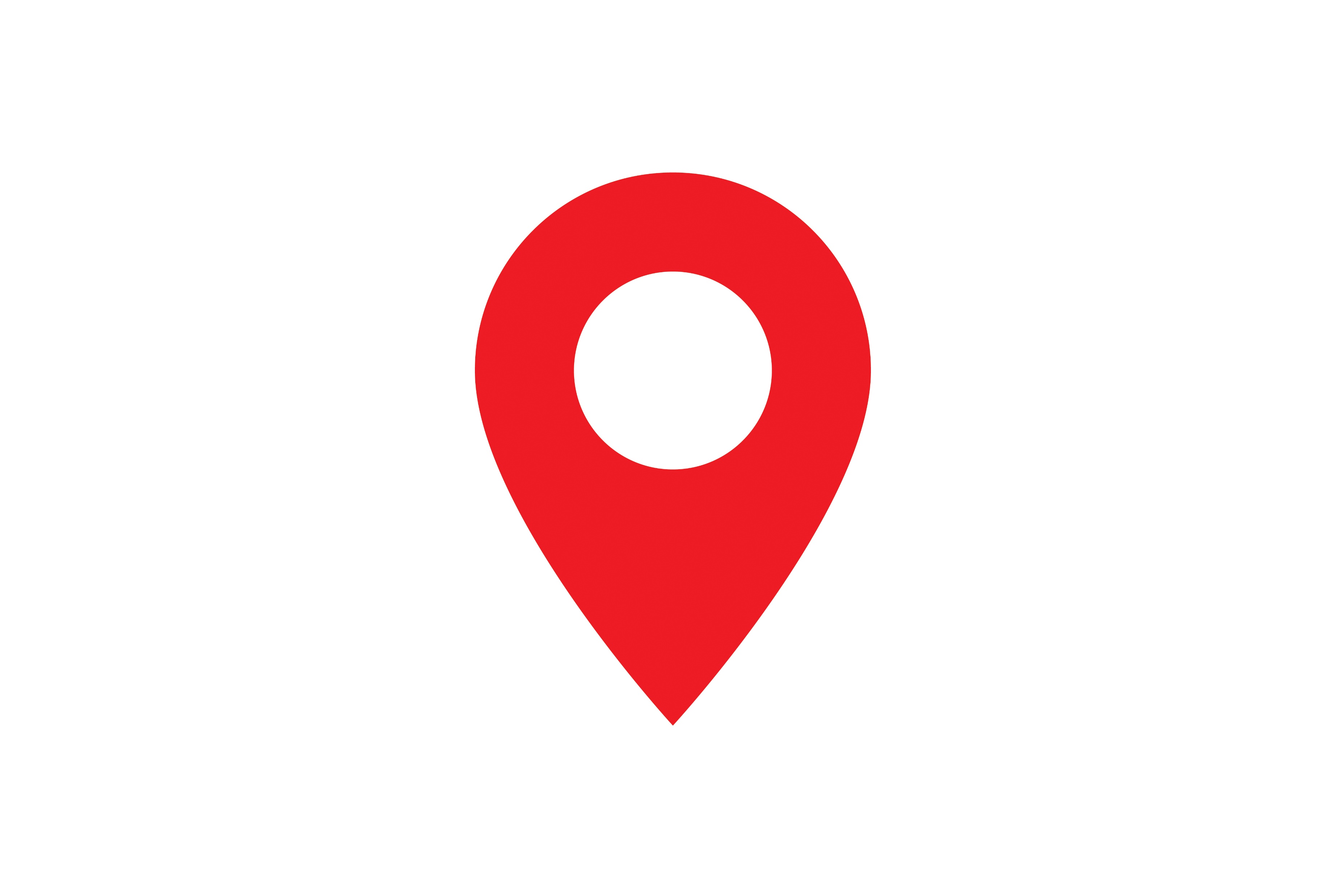 נושא
שלישי
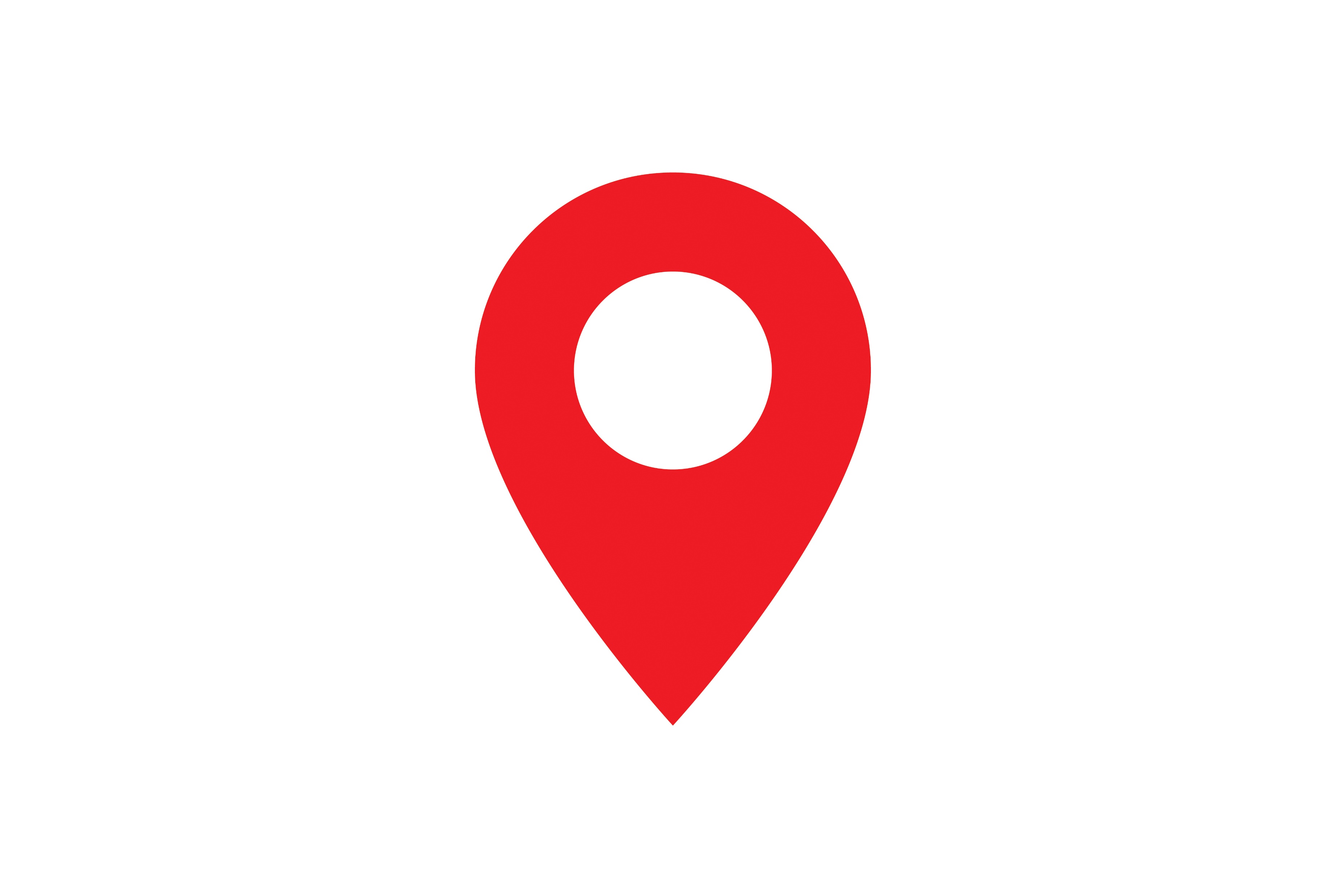 נושא
רביעי
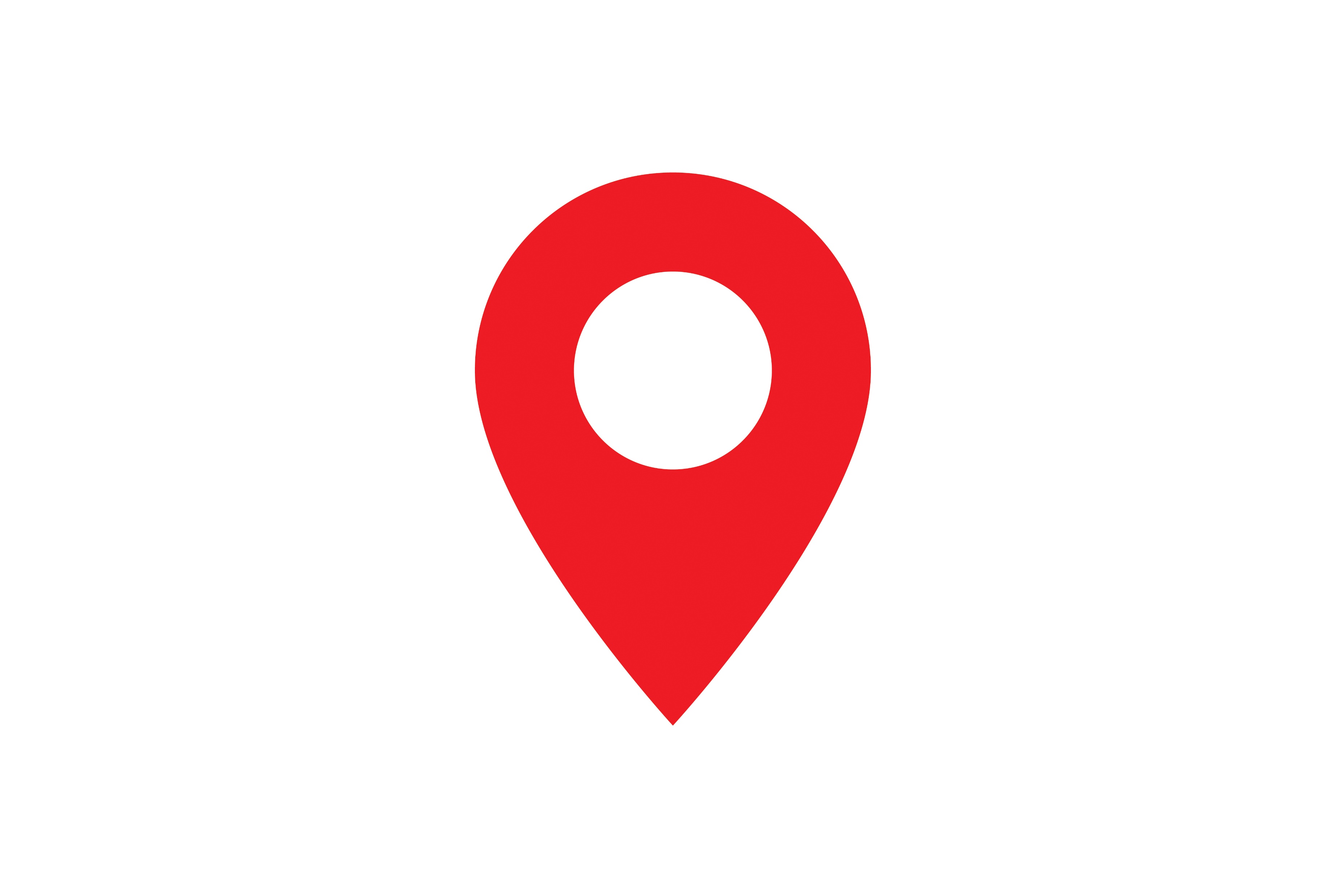 בוחן 
אמצע
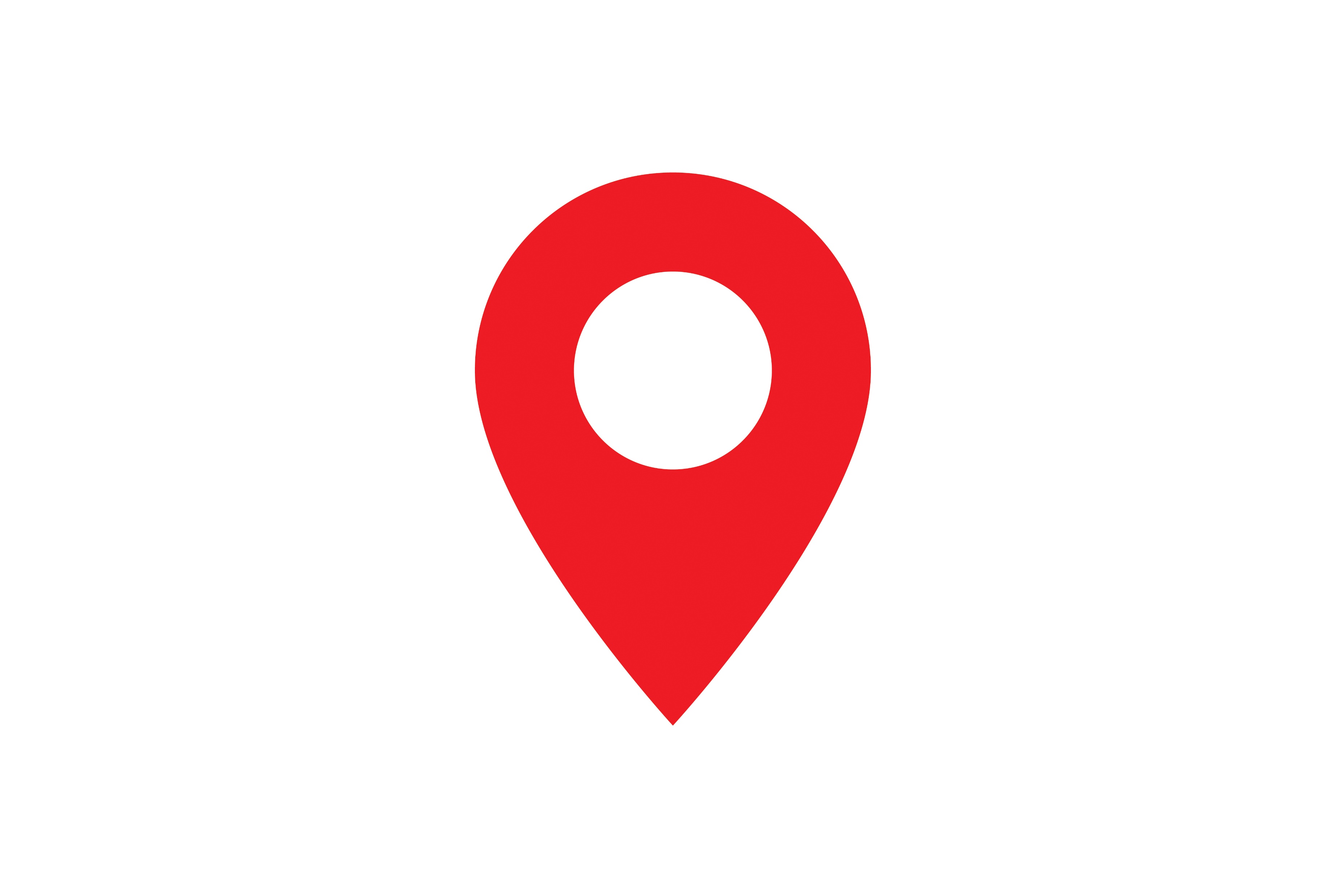 נושא
שני
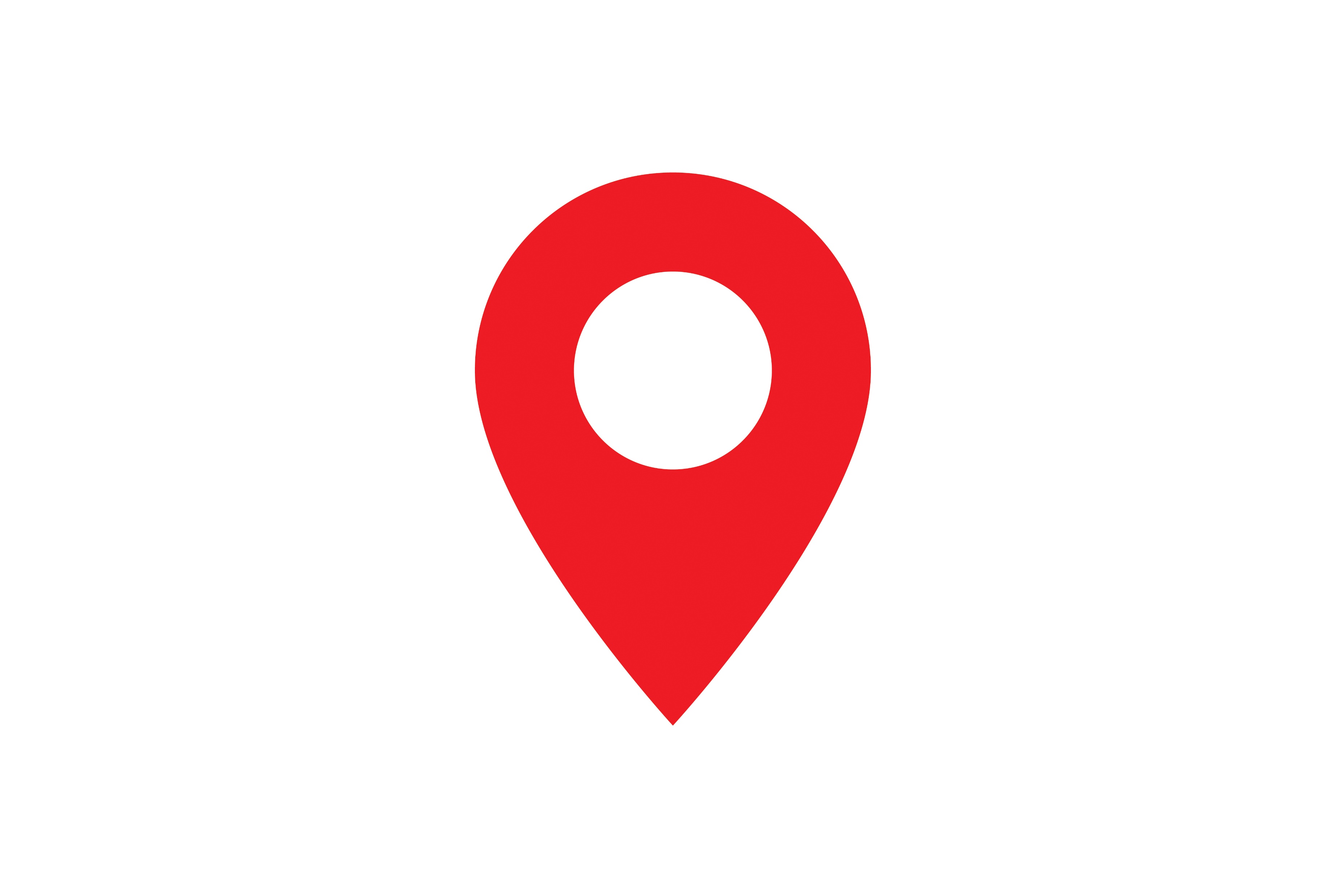 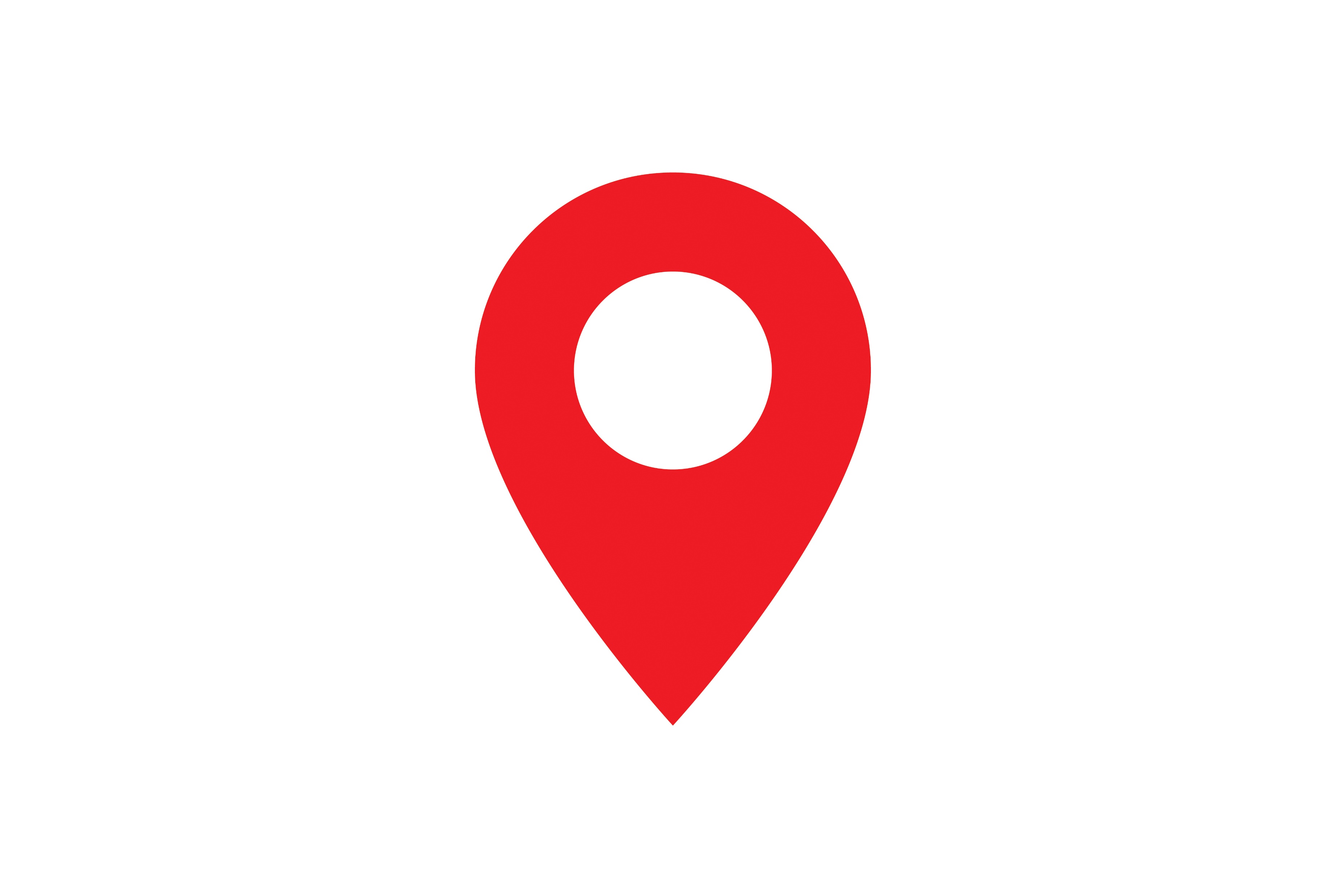 מבחן
מסכם
נושא חמישי
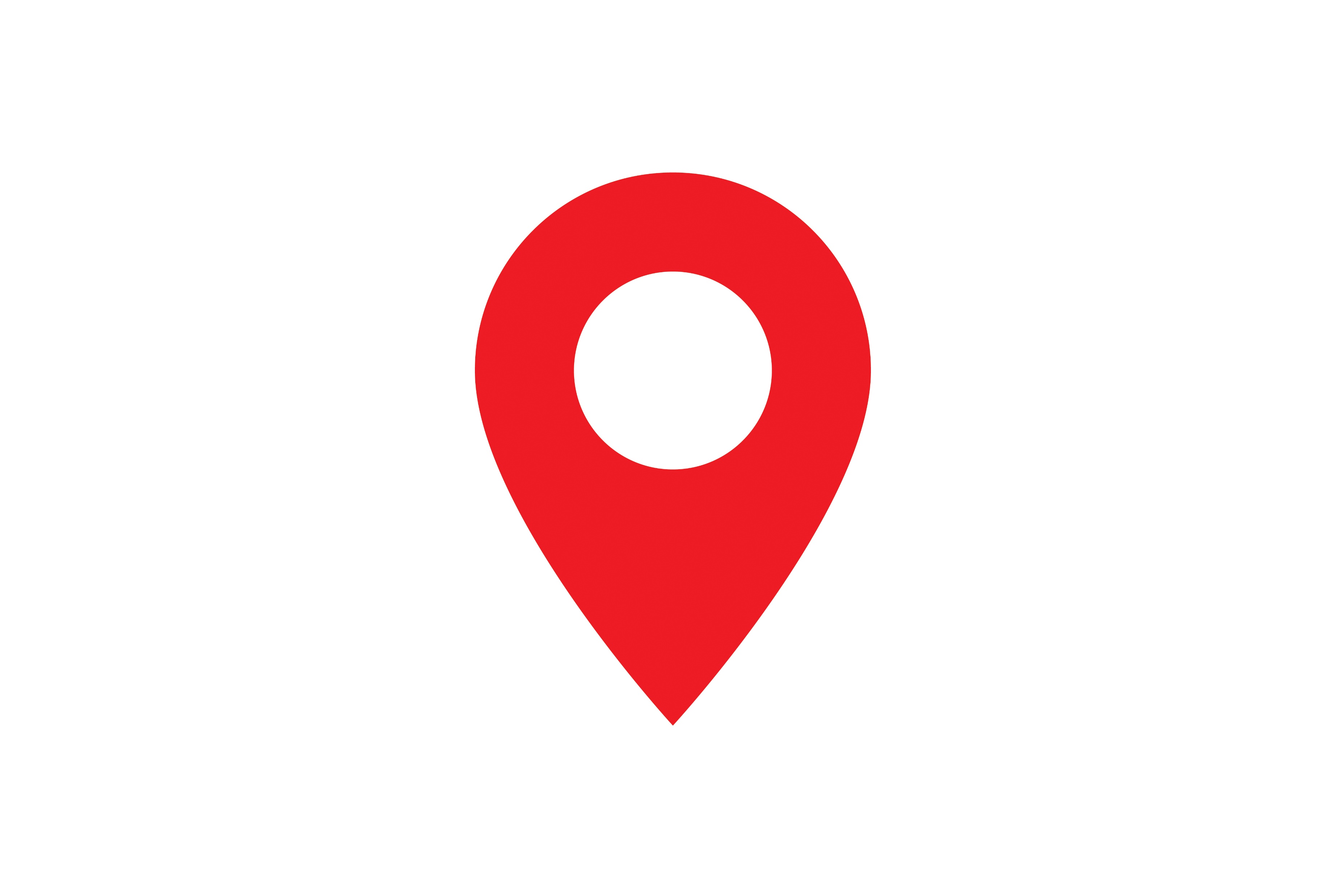 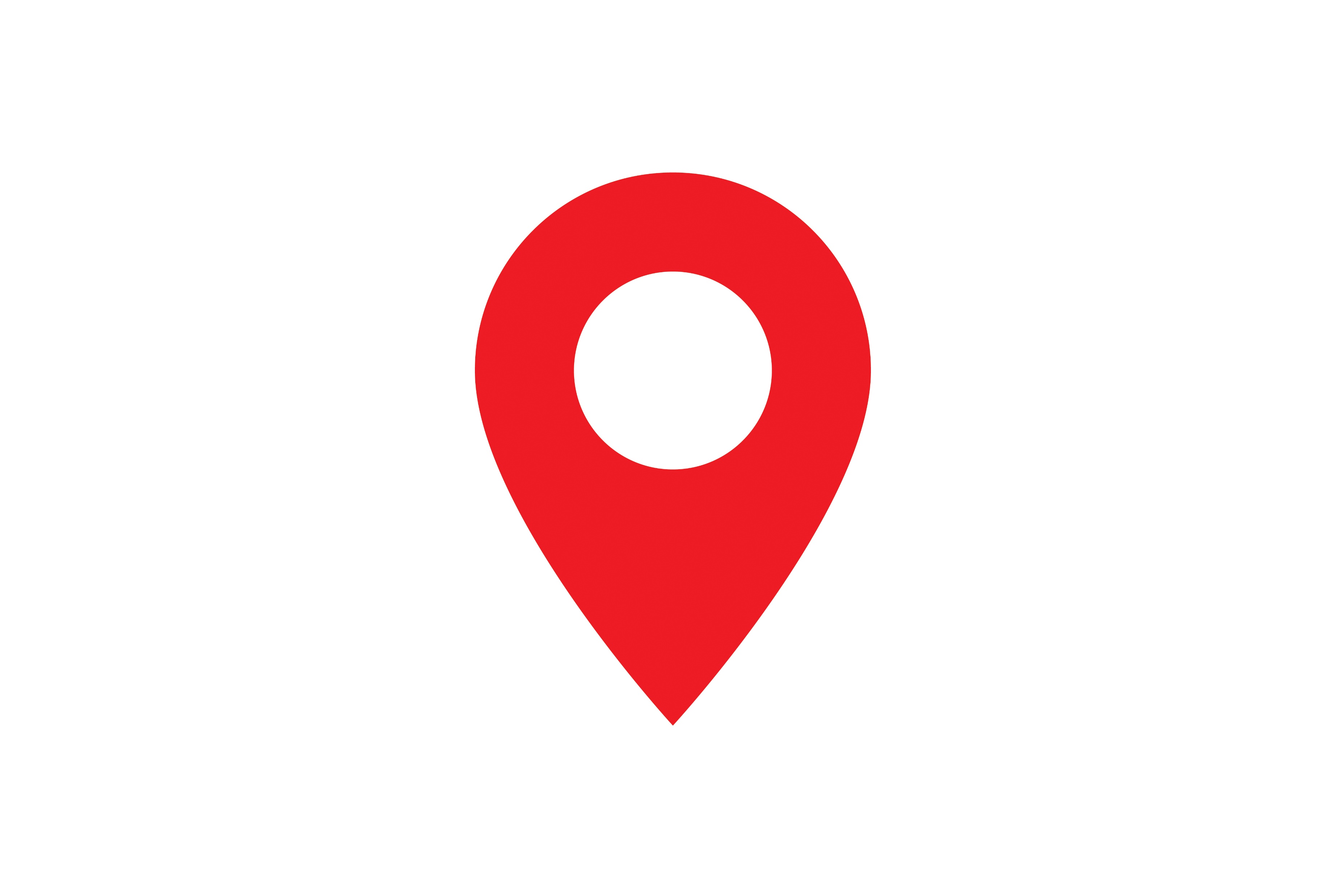 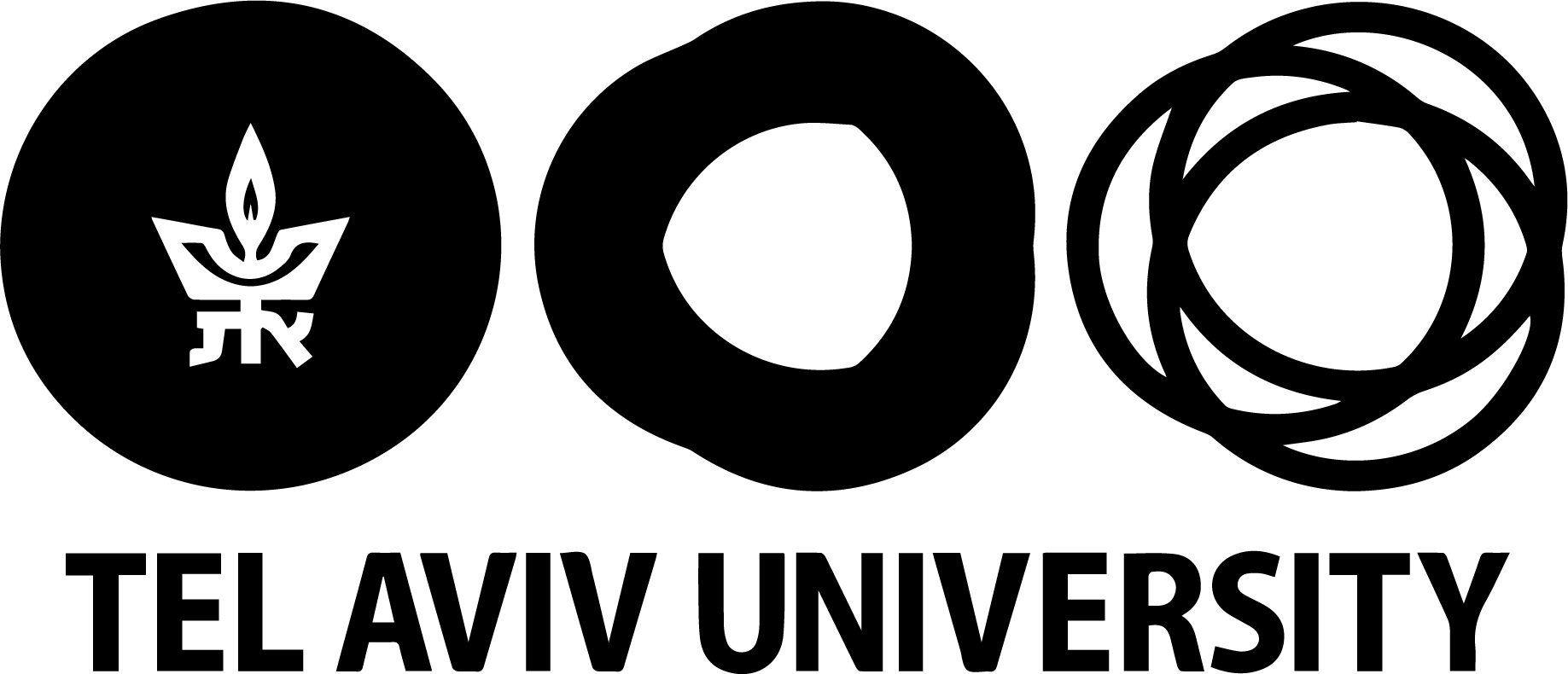 [Speaker Notes: אפשר נקודה לכל שיעור או לכל נושא]
ניטשה: על הטרגדיה של האמנות
מבוא: רקע ומושגי יסוד
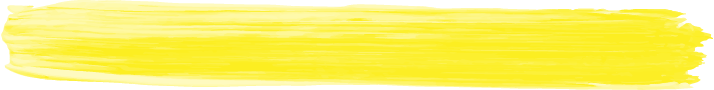 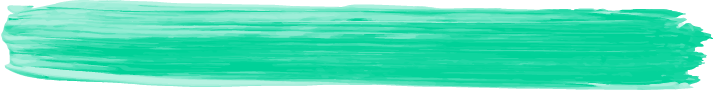 קירגור: מוזיקה, שפה וארוס
אפלטון: היפה, אהבה והאידיאי
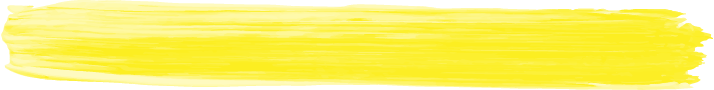 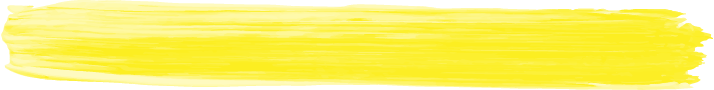 מפת הקורס:
"מבוא לאסתטיקה"
בנימין: על מודרניזם וטכנולוגיה
רוסו: תיאטרליות והזדהות
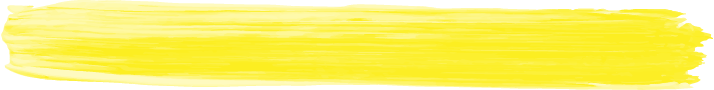 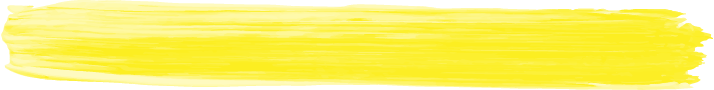 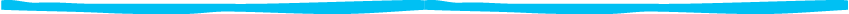 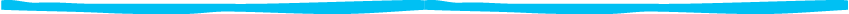 קאנט: האסתטי כגשר בין הטבע והחופש
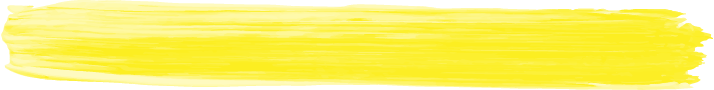 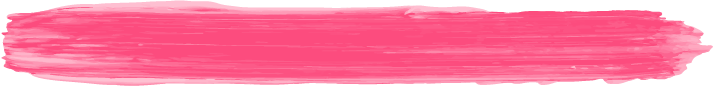 סיכום ודיון משותף
שילר: שירה, טבע ויעוד
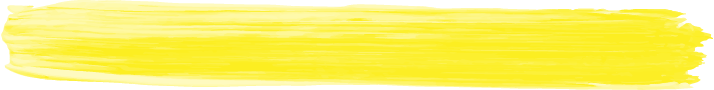 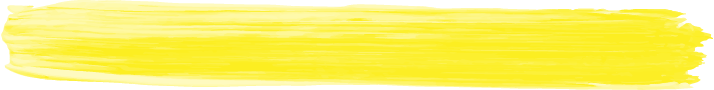 מטלה מסכמת
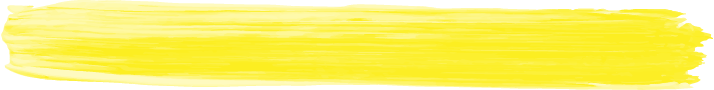 מטלת אמצע
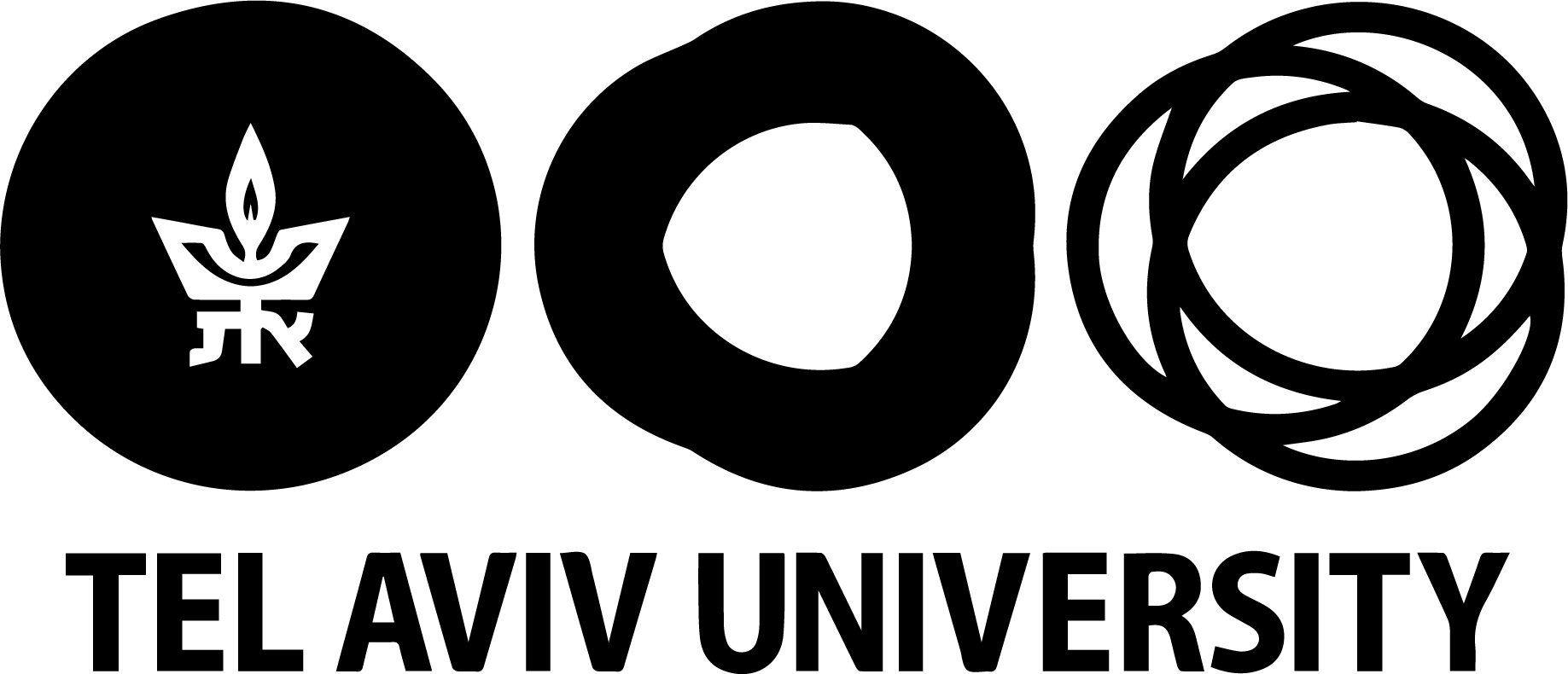 מפת הקורס "התנהגות בעלי חיים"
התנהגות חברתית
ביטוי רגשות
סיכום
תחרות
מבוא
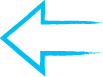 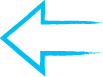 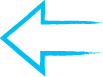 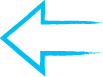 התנהגות רבייה
קבוצות בעלי חיים
סוגי התנהגויות
בחירת בית גידול
מנגנונים מוחיים
ביטויי התנהגות
שיוך קבוצתי
אמפטיה
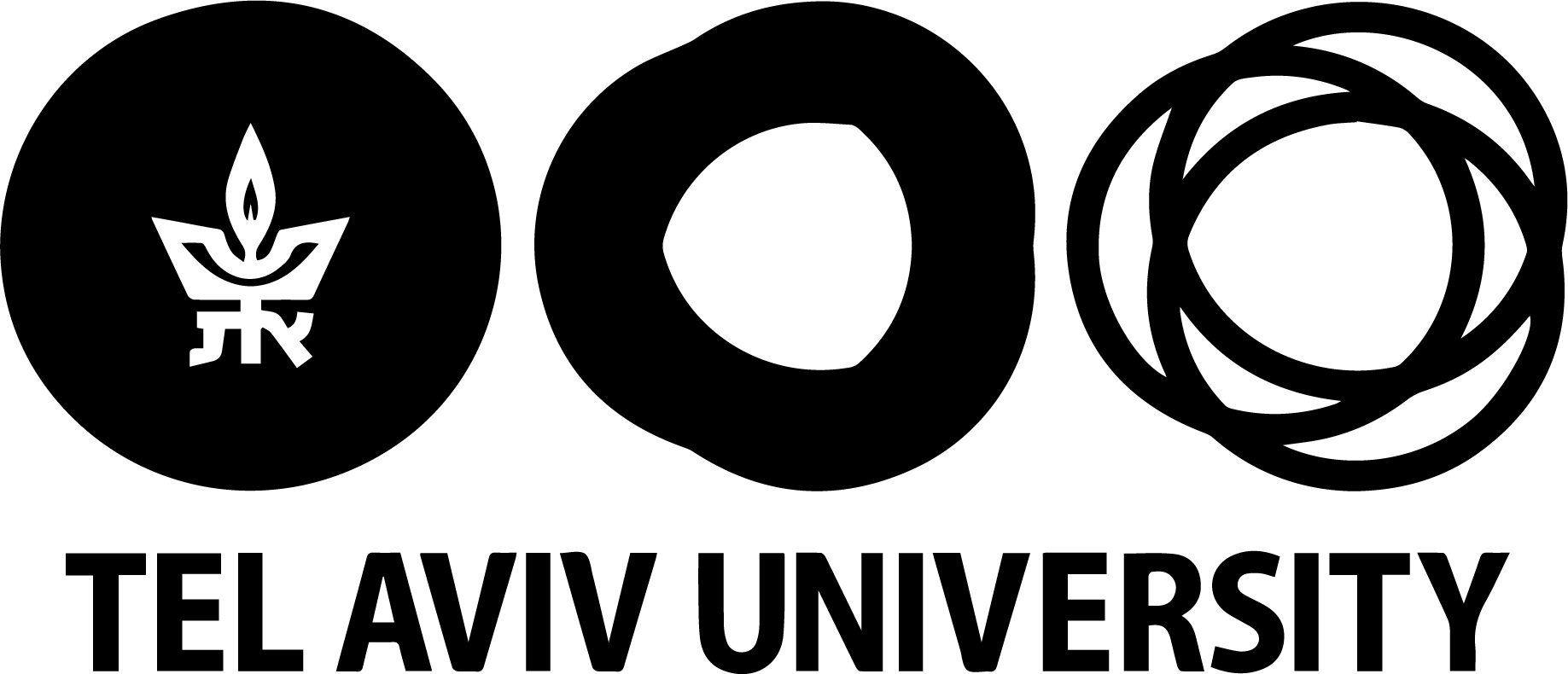 מפת הקורס – פיסיקה א'
וקטורים
מבוא
קינמטיקה
דינמיקה
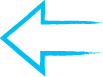 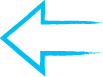 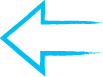 סוגי כוחות
חוקי ניוטון
מומנטים ומצבי שיווי משקל
תנועה מעגלית
תנועה על קו ישר
תנועה קצובה
תנועה בתאוצה קבועה
נפילה חופשית
תנועה במישור ובמרחב
חיבור
וקטורי יחידה
רכיבים
מכפלה וקטורית וסקלרית
יחידות פיסיקליות
מערכת היחידות
מדידות
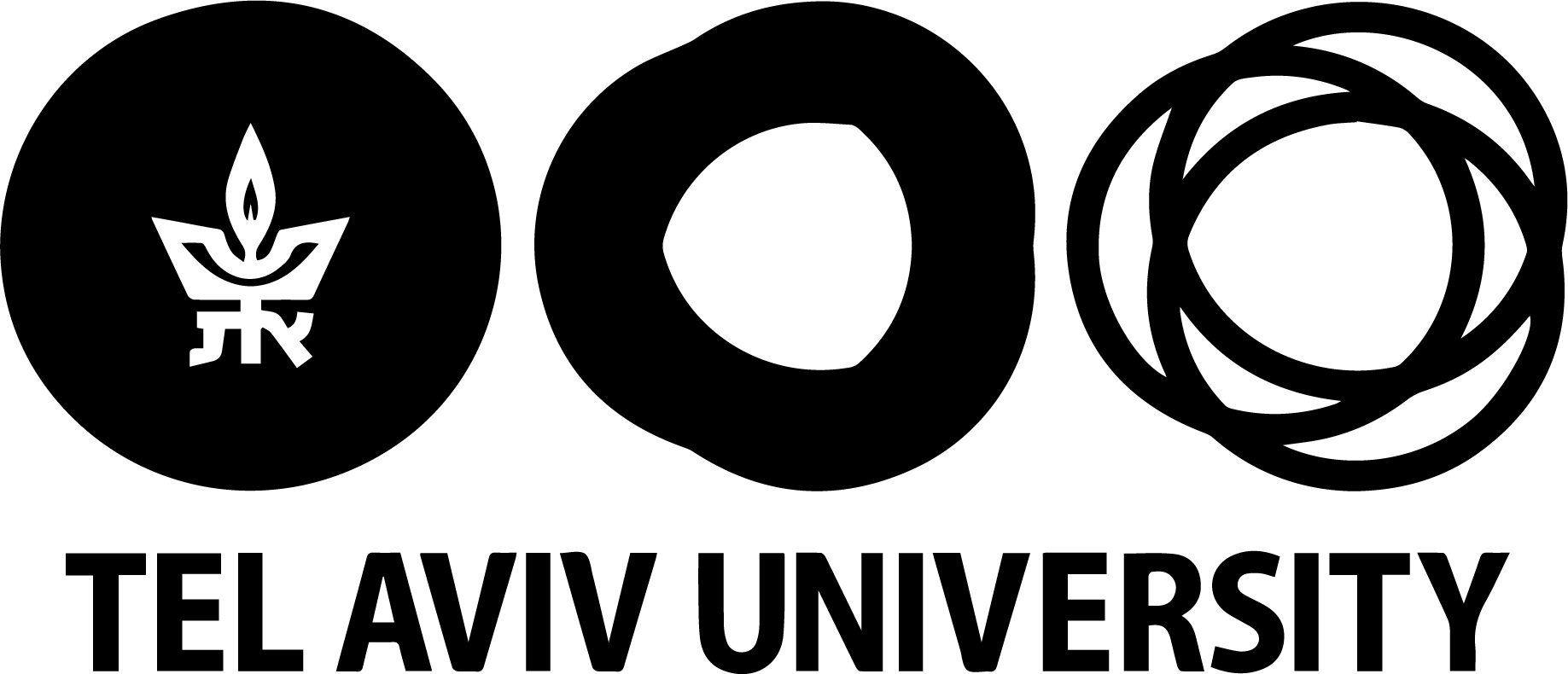 מבוא
ההתנהגות ככלי להערכה של שכליות
שם הקורס:
קוגניציה בבעלי חיים
תפיסת "האני"
היכולת לספור
שימוש בכלים
ניווט והתמצאות במרחב
רגשות
כיוונים למחקרי המשך
סיכום
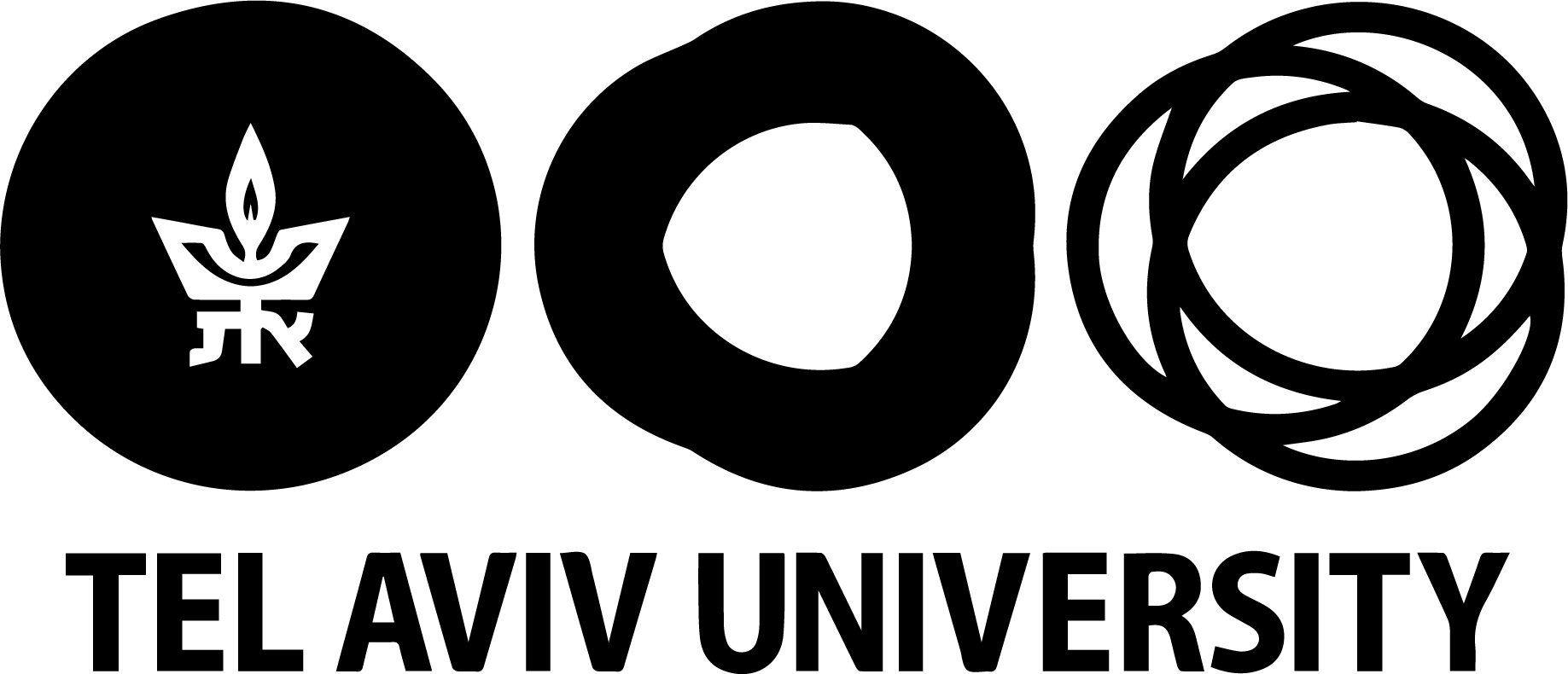